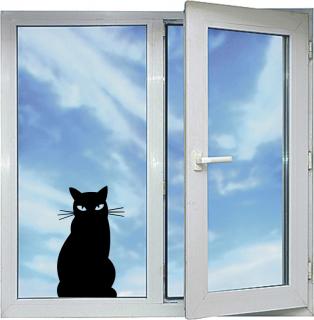 Právní okénko
Porada s řediteli škol a školských zařízení
Liberec
14. prosince 2023
Termíny porad v roce 2024
4. dubna  - KÚ LK 

19. – 20. září – místo bude upřesněno

 12. prosince – KÚ LK
Školský rejstřík
předané výpisy zkontrolovat ve všech údajích
nezapomenout na označení (čísla popisná) budov 
DD – povinnost zapsat i byty = místo, kde se poskytují školské služby (výzva z NPO)
do 31. ledna 2024 reagovat na tereza.valaskova@kraj-lbc.cz  (i v případě, že je výpis v pořádku) 
plánované změny v rejstříku je v roce 2024 nezbytné oznámit do 30. června
Výkazy
za správné, úplné a včasné vyplnění výkazů (všech částí) odpovídá ředitel

 výkazy a jejich obsah je stanoven státem/MŠMT

P1 04 – k 30.9. – problémy s termíny, s vyplněnými údaji i s komunikací
FKSP
28. 12. 2023 by měla vyjít ve Sbírce zákonů novelizovaná vyhláška o FKSP

zákon č. 348/2023 Sb., kterým se mění některé zákony v souvislosti s konsolidací veřejných financí 

posoudit, zda a jak je třeba reagovat (vnitřní předpis, kolektivní smlouva…)
Organizační změny
možná nutnost organizačních změn, příp. propuštění zaměstnanců škol a školských zařízenív důsledku změny rozpočtu

různá úskalí – nabízím konzultaci
Ukrajina
MŠMT vydalo opatření obecné povahy k přijímacím zkouškám i k maturitám

chystá se novela zákona č. 67/2022 Sb. (Lex Ukrajina školství) 
    - úlevy a přizpůsobení ve vzdělávání pouze v prvním roce po 	udělení dočasné ochrany
ukrajinský asistent pouze do konce tohoto školního roku
Přijímací řízení
novela školského zákona u podpisu prezidenta 
ve Sbírce zákonů snad 15.12.
následně novela prováděcí vyhlášky

údaje o přijímacím řízení zveřejňujte také na www.EDULK.cz – v tomto roce pro jistotu duplicita

generální výjimka z nejvyššího počtu žáků ve třídě – rozhodnuto bude začátkem ledna
spíše se přikláníme ponechat tato místa pro řešení případných problémů v přijímacím řízení
Děkuji za pozornost 


                                     helena.vaskova@kraj-lbc.cz
                                      485 226 218
                                      739 541 698